QUELQUES INFORMATIONS- vendredi 13 octobre 17 heures «  l’Ombre de GOYA »  (ciné-conférence) film+ présentation parBéatrice BERARD- samedi 28 octobre à 14 h 30 dans le cadre de « laSemaine Verte et Bleue » : conférence « Des Arbres et des Peintres » par Béatrice BERARDlieu = Centre Culturel AGON COUTAINVILLE
LA MUSIQUE
2NDE PARTIE

Bibliographie : «  La Musique vue par les Peintres » de Philippe JUNOD
			(éditions VILO)
	                «  Tintamarre » catalogue d’exposition 2017 
			Musée des Impressionnistes GIVERNY
Si dans la 1ère partie, nous avons abordé la musique sacrée et les natures mortes, le second volet portera sur la musique profane et les musiciens représentés en peinture.La musique assure une vision hédoniste de l’existence et, à ce titre, a été très présente dans les peintures de genre.Pour certains peintres, elle a représenté un sujet récurrent dont le traitement a évolué avec leur évolution artistique.Enfin, la porosité qui existait entre les arts ainsi que les amitiés qui se tissaient entre artistes (notamment entre peinture et musique) ont été supports d’expressions picturales.
VISION HEDONISTE de la VIE
Dès l’Antiquité, beaucoup de scènes représentent une grande osmose entre musique, peinture, poésie et danse.
Les musiciens sont présents lors des banquets comme en témoigne ces fresques et mosaïques retrouvées à Pompéi
Les cornua (trompes recourbées mesurant environ 4 mètres) romains rythmaient le combat des gladiateurs dans l’amphithéâtre
On joue aussi après la bataille pour annoncer une retraite ou célébrer une victoireLes instruments sont essentiellement la lyre et la trompette
La céleustique ou art de transmettre les ordres par un moyen sonore a choisi de remplacer le tambour par le clairon à partir de 1831« Le Clairon » Edouard MANET 1882A la fin de sa vie MANET s’est rapproché du courant réaliste ( COURBET) ce sonneur qui rend hommage à la guerre de 1870 est traité en conjuguant impressionnisme et réalisme
La musique a toujours tenu une place importante dans l’armée: les instruments de musique servent à transmettre les ordres de mouvement« La Victoire est à nous, soir d’Iéna »Edouard DETAILLE -1806-Ce tableau nous montre, outre l’empereur au centre suivi de ses généraux, les chasseurs à cheval de la Garde Impériale, les grenadiers et l’importance des musiciens ( infanterie) qui constituaient la tête de colonne . On voit les hommes avec leurs tambours et en tête le tambour-major
On retrouve ces différentes sonneries dans la vénerie(les chasses à courre) qui permettent aux veneurs de communiquer entre eux.La trompe de chasse est utilisée pour marquer différents moments importants de la chasse :« la bonne voie », « le débucher », « la curée » Des scènes largement représentées dans des gravures anglaises du XIXè
« Le Musicien » 1920   «  Le Violoniste bleu » 1947Le violon est omniprésent ; cet instrument fait partie de son histoire familiale et de sa culture juiveLe violoniste c’est le symbole du juif errantSouvent il le représente, écartelé entre 2 cultures entre ses 2 patries : la Biélorussie où CHAGALL est né, la France qui l’a adopté. La présence de l’oiseau renforce ce « non ancrage »
Marc CHAGALL a su illustrer le côté onirique et hédoniste de la vie grâce à la musique.Même dans la souffrance de ses errances, il a accordé un rôle essentiel à celle-ci ainsi qu’ aux musiciens qui accompagnent avec beaucoup de  poésie une grande partie de ses œuvres.On le voit travailler sur« Le Triomphe de la Musique »panneau pour le MetropolitanOpéra de New York en 1966
« La Danse » 1951La musique qu’égrène le violoniste à tête de vache rouge fait danser les spectateurs en bas du tableau tandis qu’une jeune femme le remercie en lui tendant un bouquet de fleurs« Les deux merveilles du monde sont la Bible et la musique de Mozart; la troisième, naturellement l’Amour »
Si la musique s’écoute dans des salons particuliers où sont réunis des amateurs d’arts ( littéraire, musical et pictural) , à partir des années 1800, la musique va devenir de plus en plus présente dans les espaces publics ( les parcs, les rues)La fin du XIXème siècle c’est la multiplication des cabarets, des cafés concerts, des music-halls. C’est l’âge d’or des bals populaires ou mondains
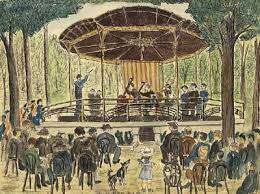 « Musiciens mendiants »Marcel GROMAIRE -1919-(expo GROMAIRE aux Franciscaines deDEAUVILLE du 30/9 au 7/1/2024)Le style de GROMAIRE ( influencé par l’art nègre) est reconnaissable avec des dessins qui peuvent paraitre grossiers, l’absence des éléments aux visages et des personnages aux  membres massifs. On note une certaine influence du cubisme notamment dans la palette chromatiqueReprésenter les horreurs de la guerre et la misère de son Nord natal tout en glorifiant les travailleurs sont des éléments récurrents ( appartenance au PCF).
« Les Chanteurs de rue »Honoré DAUMIER 1860La musique dite populaire était dispensée dans les cours d’immeubles , les spectateurs au moyen de leurs carnets de chants pouvaient reprendre les refrainsDAUMIER, avec ses qualités de caricaturiste nous fait découvrir ce «  petit métier » qui reprenait les codes des chanteurs itinérants du Moyen-Age
Raoul DUFY, issu d’une famille de musiciens s’est beaucoup intéressé au thème de la musique.Pour autant il ne fait pas de portrait de musicien; il veut rendre l’ambiance d’une salle de concert : simplifications du trait et des couleurs
« L’Orchestre de l’Opéra » Edgar DEGAS1870 ( 57 x 46 cm) Musée d’OrsayLe développement de l’orchestre symphonique est une grande conquête du 19ème siècle. Ce qui peut paraitre étrange pour un public averti c’est la manière dont DEGAS place les musiciens; en fait, il représente des amis et notamment le bassoniste Désiré DIHAU qu’il place au 1er rang (alors qu’il devrait être derrière les contrebasses et les violoncelles) mais c’est lui le commanditaire!!Le cadrage est lui aussi étonnant: - l’orchestre est vu de profil- on ne distingue que les jambes et les tutus des danseuses
« Le Bal Nègre de la rue Blomet » 1928  Georges CARRE
( 54 x 73 cm)Cabaret, club de jazz légendaire créé en 1924 en plein dans les Années Folles où le monde est avide de distractions en réaction aux atrocités de la Grande Guerre.On y croise Joséphine BAKER mais aussi les artistes FOUJITA, CALDER, VAN DONGEN, PICABIA, MIRO… tout comme MAN RAY et Kiki de Montparnasse
Sans oublier «  la Fanfare » (1951) et « La Musique Militaire » 1953 Raoul DUFYSi dans le 1er tableau on est face à quelque chose de patriotique, dans le second des uniformes qui peuvent s’inscrire dans des armées différentes ce qui est confirmé par les différents pavillons maritimes qui nous offrent un message de concorde à travers la musique
Dans ces 3 tableaux de Fernando BOTERO ( décédé en septembre 2023) ce sont des moments de partage et d’allégresse; le 1er daté de 1908 est à mettre en parallèle avec des représentations de PICASSO
MUSIQUE et SCENES de GENRE
La peinture de genre est une «  catégorie » de peinture qui a connu un grand succès chez les artistes hollandais, notamment avec VERMEER chez lequel la musique occupe une place très importante puisqu’il réalisa 12 tableaux ( sur 34 recensés) représentant des scènes musicales avec parfois une musique qui chante l’amour
« La Leçon de musique »1664 (74 x64 cm)
Une femme debout, de dos est face à son virginal. Près d’elle, debout, une main sur l’instrument, l’autre sur le pommeau de sa canne se tient un homme élégamment vêtu : son professeur? un miroir au dessus d’elle reflète la scène. L’intérieur dénote une certaine aisance: magnifique tapis oriental sur lequel on peut remarquer un pot en faïence de Delft sur un plateau d’argent. Un tableau au mur « la Charité Romaine » du CARAVAGESur le sol dont le carrelage de marbre donne un effet de perspective se trouve une viole de gambe
« La joueuse de luth » 1663 (51 x 45 cm)Une jeune fille portant une veste à fourrure d’hermine accorde son luth mais semble bien distraite: elle jette des regards par la fenêtre dont un pan de rideau a été relevé.Des partitions sont posées sur la table, d’autres jonchent le sol.On notera outre la fourrure d’hermine, les boucles d ’oreille et le collier de perles l’immense carte géographique représentant l’Europe donc les Pays Bas (carte peinte à la main)La chaise et la fenêtre aux carreaux sertis de plomb seront récurrents dans les tableaux de ce peintre
Des éléments de décor qui nous sont familiers :- le tapis oriental- le carrelage à damiers noir et blanc- la chaise au dossier de cuir rouge- la viole de gambe sur le sol et une cistre sur le tapisIl faut aussi regarder de plus près les 2 tableaux sur le mur :- un paysage de Jacob van RUISDAEL - un tableau de van BABUREN
« Le Concert » 1665 ( 72,5 x 64,7 cm)tableau volé depuis 1990Il s’agit d’un concert privé qui réunit 3 personnages dans un intérieur bourgeois.La jeune fille vêtue très élégamment de couleurs claires, parée de bijoux est concentrée sur son instrumentA ses côtés, un homme assis de dos joue du luth; il fait partie de la Garde Civile de Delft ( ceinture richement décorée + épée)L’autre personnage féminin debout semble s’apprêter à marquer la mesure et sans doute à chanter ( bouche entr’ouverte
Si le tableau de «  l’Entremetteuse » peut faire allusion à un érotisme tariféle paysage montre un arbre mort, une nature sombre ( symbole de décomposition et de mort) Si « la Musique peut sauver l’âme » ce serait la conclusion qui dénierait que la musique peut être source de plaisirs charnels qui mènent à la déchéance.
VERMEER représente dans un même tableau 2 pièces en enfilade : celle où sont les personnages est dans la lumière, un rideau relevé marque la séparationL’autre pièce est dans l’ombre et ce qui se remarque c’est un certain fouillis : le panier à linge déborde, le balai est resté planté là tout comme la paire de chaussons, des partitions sont à moitié chiffonnées et posées sur une chaiseDes dégoulinures semblent suinter de la carte murale accrochée au murLumière/ordre/beauté d’une part et d’autre part ombre/désordre et négligence
« La lettre d’amour » 1669 ( 44 x 38,5 cm)Dans une pièce éclairée, une jeune femme à la superbe veste à col d’hermine était entrain de jouer du luth avant que sa servante ne lui remette un pli cacheté. Elle semble afficher une certaine inquiétude dans son regard : que contient la missive?On reconnait le décor : carrelage de marbre à damiers noir et blanc, chaises à clous dorés, tapisserie en soubassement et 2 tableaux au mur: l’un représente un bateau sur une mer calme, l’autre un paysage idyllique : pas de noirceur dans ces 2 tableaux donc un présage que la lettre n’est pas porteuse de mauvaises nouvelles
« Les Saltimbanques » Gustave DORE1874 ( 224 X 184 cm)Un couple de saltimbanques dont l’enfant s’est blessé en effectuant un numéro  (le sujet des marginaux est un sujet qu’a affectionné DORE ce grand illustrateur)On devine à travers les éléments disparates ce qu’était leur travail : le père en habit de lumière et masque de clown blanc, la mère cartomancienne mais sans doute musiciens tous les deux : les instruments sont au sol
« L’atelier de COROT. Jeune femme pensive, une mandoline à la main » 1866(56 x 46 cm)La scène se passe dans l’atelier du peintre comme en témoigne le nombre important de tableaux et le chevalet Il y règne une atmosphère intimiste qui célèbre le silence, la solitude peut être même une forme d’ennui pour cette jeune femme  toute pensive assise de ¾ à la place du peintre.Elle tient une mandoline dans sa main gauche, cet instrument d’origine napolitaine donne une touche d’ exotisme » dans cette scène classique. Cet instrument peut être associé aux voyages que COROT effectua en Italie Serait-ce sa muse inspiratrice se prenant à rêver de l’Italie?
« Jeune fille au piano, l’Ouverture de Tannhäuser »
Paul CEZANNE – 1868- ( 57,8 x 92,5 cm)
Musée de l’Ermitage ( ex collection Morozov)
« Autour du piano » 1885Henri FANTIN-LATOUR(160 x22 cm) Musée d’OrsayPlus qu’une œuvre d’art il s’agit davantage d’une œuvre à caractère documentaire ( des portraits masculins + 1 piano dans un décor impersonnel) .Emmanuel CHABRIER est au piano, cet homme incarne le lien privilégié qui unit musique et peinture à l’époque.Il est entouré d’amis musiciens ou critiques d’art tous fervents adeptes de la musique de WAGNER
La répétition des motifs, les tourbillons baroques cherchent à exprimer le caractère vif de cette musiquewagnérienne dans ce tableau familial ( la mère de CEZANNE entrain de broder et sa sœur au piano) Effets de lignes géométriques, pauvreté chromatique hormis le canapé Empire rouge
Apprendre à jouer d’un instrument de musique ( du piano surtout) esttrès à la mode dans les milieux bourgeois surtout pour les jeunes filles et ceafin de parfaire leur éducation ( la littérature se gargarise de ces jeunes filles «  bien élevées et bonnes musiciennes…) Quant aux épouses, pratiquer la musique participe à une bonne image de la maitresse de maison qui sait divertir ses invités…Les impressionnistes ont su représenter ces scènes d’autant qu’il y avait à PARIS une concentration de musiciens français et étrangers : CHOPIN, LISZT,WAGNER, DEBUSSY, RAVEL ( pour ne citer que les plus connus)
Dans «  La Leçon de piano » 1879(81 x 55 cm) Musée MarmottanCAILLEBOTTE nous rapproche des 2 personnages : la jeune élève chapeauté et élégamment vêtue qui semble peiner à déchiffrer sa partition aux côtés de sa professeure qui doit donner la mesureLes 2 femmes occupent tout l’espace mais on imagine là encore un intérieur bourgeoisCAILLEBOTTE avait offert ce tableau à MONET qui l’a conservé tout sa vie
« Jeune homme jouant du piano » Gustave CAILLEBOTTE -1876-il représente son frère Martial, compositeur de musique, dans le décor bourgeois de l’hôtel particulier familialLe jeune homme, à l’allure un peu austère, est concentré sur la lecture de sa partitionLe piano à queue occupe presque toute la place dans cet intérieur surchargé de motifs: papier peint, rideaux, tapis
« Leçon de Piano » 4 versions entre 1889, 1892 et le dernier « Yonne et Christine LEROLLE » 1897       P. Auguste RENOIR
« Yvonne et Christine LEROLLE au piano » 1897  (73 x 92 cm)Henry LEROLLE est un grand collectionneur, son épouse chante et récite des poèmes.Ils reçoivent de nombreux artistes parmi lesquels DEGAS, MALLARME, GIDE,CLAUDEL, DEBUSSY... ; leurs 2 filles vivent dans ce tourbillon artistiqueRENOIR représente Yvonne -20 ans- ( robe blanche) la plus musicienne et Christine -18 ans- la plus mutine toutes 2  complices en plein exercice musical.
On entrevoit 2 chefs d’œuvre de DEGAS qui encadrent les demoiselles LEROLLE :
« Avant la Course » et «  Danseuses »  (collection d’Henry LEROLLE)
« Mme MANET au piano »1867  Edouard MANET        « La leçon de musique » 1870
Atmosphère confinée dans un intérieur bourgeois ( tapis, mobilier) pour ces 2 personnages qui font de la musique ensemble : une leçon ou un petit concert devant un cercle d’amis ?Ils sont en pleine lumière, l’homme a le regard ailleurs alors que la jeune femme a le doigt sur sa partition
« Julie MANET jouant du violon »  Berthe MORISOT -  1893-  (65 x 54 cm)Sujet de prédilection pour Berthe : sa fille qu’elle représentera de très nombreuses fois.Ici, une scène intimiste dans le salon de leur appartement  mais avec quelques détails intéressants :- à gauche le portrait de Berthe réalisé par son beau-frère Edouard MANET- à droite le portrait d’Eugène Manet peint par DEGASJulie est donc entourée de ses parents; elle tourne le dos au miroir ( contrairement à beaucoup de portraits de femmes à l’époque) car elle est concentrée sur sa propre création
LA MUSIQUE et l’AMOUR
L’amour, de tout temps, a été un vecteur de création musicale.
« Le Concert Champêtre » LE TITIEN-1510- (110 x 138 cm)Véritable représentation de l’ Arcadie , un jeune homme joue du luth avec un ami tandis que 2 jeunes femmes dénudées les accompagnent , l’une d’elle tient une flûte : un idéal absoluLa musique depuis l’Antiquité est synonyme d’harmonie universelle surtout le luth que l’on associe à Apollon et à Orphée
Chez WATTEAU, 1/3 de ses tableaux porte sur le thème de la musiqueassociée aux Fêtes Galantes avec beaucoup deréférences à la Commedia dell’ Arte
« Sérénade italienne » 1715
« La partie carrée » 1713
« La Gamme d’Amour » Antoine WATTEAU1717 ( 51 x 59 cm)Un couple richement vêtu dans un univers bucolique avec  un parc aux importantes frondaisons.Le regard du musicien s’égare entre la lecture de la partition et la gorge généreuse de sa voisine
« Le Donneur de Sérénades » et « le Mézzetin » 1715  WATTEAUQu’il s’agisse d’une sérénade ou d’une aubade il s’agit toujours d’un morceau de musique joué en l’honneur de quelqu’un souvent sous ses fenêtresSouvent, un amoureux transi qui peut devenir objet de sarcasmes
« L’Aubade » PICASSO -1931On reconnait Marie-Thérèse WALTER qui écoute la mélodie jouée par PAN, le berger musicien.PICASSO reprend le thème de l’iconographie traditionnelle qui traduit le bonheur pastoralIl déclinera ce thème de très nombreuses fois.La représentation de la musique était pour lui quelque chose d’omniprésent
« L’Aubade » Pablo PICASSO -1942-(195 x 265 cm)Un format monumental pour cette œuvre peintre durant l’Occupation dans le plus pur style cubiste.Le titre précédent était «  la Sérénade » : des titres étonnants car nous sommes face à une femme nue couchée sur  lit qui semble hérissé de pics ( une sorte de gisante) avec à ses pieds une musicienne tenant sa mandoline qui ressemble à une geôlière eu égard à la pièce qui traduit un caractère d’enfermement
« L’Aubade » PICASSO -1967-Même titre mais cette fois la peinture correspond au titre et se rapproche d’œuvres antérieurescomme ce tableau de J.D.INGRES«  Odalisque à l’esclave » Un vieillard essaie de charmer sa belle avec des accents d’érotisme(nudité, intimité découverte)Peindre la musique comme source de vitalité c’est défier la mort qui rôde
« La Tristesse du Roi » Henri MATISSE -1952- ( 292 x 396 cm)gouache découpée et collée puis montée sur toileFaut-il y voir un autoportrait dans ce vieux roi dont la guitare laisse échapper des notes de musique en forme de pétales jaunes.Face à lui, une danseuse tourbillonne:cela pourrait être une référence biblique, celle de Salomé dansant devant le roi pour réclamer la tête de Jean-Baptiste.  Quant au personnage vert (sorte d’odalisque)il est interprété comme l’infirmière qui l’aidait depuis qu’il était en chaise roulante
« La Sonate à Kreutzer » (116 x 101 cm)René-Xavier PRINT -1901-2 références : le roman de Tolstoï (drame de la jalousie)la sonate écrite par BEETHOVENCet élève de J.L. GEROME exprime toute la fougue de l’étreinte passionnée et  à travers le bras de l’homme qui brandit son violon; le personnage féminin était au piano ou se retient-elle à celui-ci?
La peinture est rythmée comme une musique
PORTRAITS de MUSICIENS
« Le Vielleur » Georges de la TOUR – 1630-(162 x 105 cm)Une intensité tragique se dégage de ce musicien  aveugle au manteau élimé, à la culotte déchirée jouant de la vielle du fait du sujet et de la monochromie.Cet instrument de musique, d’abord instrument d’église, était associé aux mendiants et aux aveugles ( avant d’être remplacé par l’orgue de Barbarie)Cette peinture est d’un grand réalisme ( on peut voir une mouche posée) et illustre le clair-obscur dont de la TOUR usait ( inspiration LE CARAVAGE)
« Portrait de musicien » Léonard de VINCI -1485-47 x 37 ( huile sur bois)Sans doute une des 1ères représentations d’un musicien et surtout seul portrait masculin peint par Léonard de VINCI : portrait en buste pour cet homme aux traits fins placé de ¾;Il tient dans ses mains un carton sur lequel on peut lire «  cant… ang… » suivi d’une partition musicaleOn pense qu’il s’agit d’une connaissance de Léonard :  Franchino GAFFURIO  qui était maitre de chapelle au dôme de MILAN(compositeur de messes et de motets)
« Paganini jouant du violon » Eugène DELACROIX -1831-  ( 45 x 30 cm)Représentation du célèbre violoniste décrié de son vivant(on l’accusait d’avoir fait un pacte avec Satan!) par DELACROIX qui était lui-même violoniste et qui a sans doute réalisé ce portrait après un récital donné à PARIS en mars 1831Il le montre dans le feu de l’action avec une silhouette dégingandée, squelettique, portant une vieille redingote , les mains sont nerveuses, son profil irrégulier, le visage blafard, les yeux enfoncés et clos, pour renforcer le romantisme il utilise une palette monochrome où le noir domine
« Frédéric CHOPIN  et Georges SAND»                Eugène DELACROIX – 1838-(45,5 x 38 cm)Un tableau inachevé qui a eu la particularité d’être découpé en 2 parties après la mort de DELACROIX(la partie «  CHOPIN » est conservée au Louvre)Le trio que formait DELACROIX, CHOPIN et Georges SAND illustre parfaitement cette complicité entre leurs disciplines.Ils se retrouvaient à Nohant où chacun composait échappant ainsi «  à la folle ardeur de Paris »
« Le Chanteur espagnol » E.MANET1860 (147 x 114 cm)Un gitan plaquant un accord sur sa guitare tout en chantant avec à ses pieds une cruche, quelques oignons et un mégot que l’on imagine encore fumant.Tableau  presque grandeur nature avec des couleurs «  vraies » dans un décor neutre;le blanc ( foulard, chemise, espadrilles) illumine la scène qui est traitée de manière très réalisteA cette époque, l’Espagne est à la mode, symbole «  d’exotisme » tout comme les peintres VELASQUEZ et MURILLO ( familiers de ce genre de portraits)
« Jeune homme dans un paysage » ou« le Guitarrero » 1844 Gustave COURBET ( 55 x 41 cm)On a une référence médiévale dans le costume de ce jeune homme qui ressemble ainsi à un troubadour, assis contre un rocher.Il s’agit d’une des 1ères œuvres de COURBET mais une œuvre qui influencera MANET
Dans un terrain vague quelques personnages dont le vieillard barbu ( le juif errant)Il s’agit d’un manouche installé à ParisContraste entre ce vagabond ( le créateur persécuté) et les 2 personnages élégants à droite( on reconnait « Le buveur d’Absinthe » avec son chapeau haut-de-forme peint quelques temps auparavant) mais là encore influence de COURBET
« Le vieux Musicien » MANET -1862- ( 187 x 248 cm)
« Portrait d’Erik SATIE » Suzanne VALADON1893   (41 X 22 cm)Une liaison courte et tumultueuse entre le musicien et la peintre ( tout les oppose) et ce remarquable portrait; SATIE, originaire d’HONFLEUR a vécu à Montmartre à l’époque de la bohême, du« Chat Noir »Il s’agit d’une des toutes 1ères œuvres deSuzanne VALADON très réalisteQuant à SATIE, il aurait composé pour elle« les Danses Gothiques »
« Le fifre » Edouard MANET -1866- ( 161 x 97 cm)Un tableau refusé au Salon et décrié…Un jeune garçon légèrement déhanché vêtu de l’uniforme des enfants de troupe de Napoléon III(voltigeur) pantalon rouge à bandes noires, veste noire à boutons dorés, baudrier et guêtres blanches et petit calot.Il n’y a pas de profondeur, pas de décorum mais un fond monochrome qui fait davantage ressortir les couleurs vives de l’uniformeCertains ont pensé que c’était le modèle habituel de MANET : Victorine MEURENT qui, déguisée, aurait posé
« Le vieux guitariste aveugle » Pablo PICASSO-1903-  ( 83 x 123 cm)Tableau de la période bleue où les thèmes de prédilection sont la maladie, la mort, l’alcoolisme, la pauvreté, la misère humaine…Un vieil homme ( barbe et cheveux blancs) aux traits tirés, un visage rempli de tristesse, un cou allongé.Il est aveugleSes longs doigts sont décharnés, il a les jambes dénudées avec les os qui ressortentIl est en haillonsUne couleur chaude : sa guitare sans doute malgré tous ces signes de pauvreté, de vieillesse… une lueur d’espoir et de bonheur
Parmi les musiciens, on considère que les peintres ont rendu un vibrant hommage à BEETHOVEN, incarnation de l’artiste romantique, tourmentéMagnifique portrait de Joseph Karl STIELER qui représente le compositeur travaillant à «  la Missa Solemnis » en 1820 Même Andy WARHOL en 1987 réalisa 4 portraits (sérigraphie)
La plus belle illustration de l’alliance entre peinture, musique ( et architecture) est l’œuvre monumentale de Gustave KLIMT «  la Frise Beethoven » mise en place pour une exposition de la Sécession Viennoise en 1902.Elle est composée de 7 panneaux et présente des dimensions imposantes :34 x 2 mètres avec comme thème «  la 9ème Symphonie » représentant donc l’aspiration de l’Humanité au Bonheur par le biais de personnages féminins en proie aux forces hostiles incarnées par le monstre Typhon
Tryptique «  l’Ode à la joie, Beethoven, l’Apassionnata » 1906réalisé en sanguineTryptique «  La Marche funèbre, masque de Beethoven et la Marche Héroïque » réalisé au fusainCes travaux illustrent le style reconnaissable de ce peintre : côté flou et vaporeux qui évoque le mystère
« BEETHOVEN » Lucien LEVY-DHURMER -1906-106 x 74 cmCe peintre symboliste a énormément travaillé sur la musique et ses interprètes DEBUSSY, FAURE et surtout BEETHOVEN qu’il considérait comme beaucoup de ses contemporains comme un «  dieu romantique » avec sa chevelure fougueuse et ses traits torturésIl illustre lui aussi la correspondance entre musique et peinture
« Le génie de Ludwig van Beethoven » 1908pastel 25 x 19 cmUn pastel dans un camaïeu de bleu et de vert rehaussé de blanc pour ce visage qui émerge d’une sorte de cosmos, de silence éternelSa tête est couronnée de lauriers, le visage irradie malgré les yeux clos ( symbolisme)C’est véritablement un ode à un dieu disparu
« Arlequin à la guitare » André DERAIN -1924 –(190 x97 cm)Tiré de la commedia dell’arte, ce personnage au costume à losanges colorés, coiffé d’un bicorne nous fait face avec sa guitare appuyée sur sa jambe gauche dont il semble effleurer les cordesL’absence de décor, les couleurs froides, le visage inexpressif nous laisse un sentiment d’étrangeté, voire de mélancolie
« Arlequin à la guitare » PICASSO -1918-(35 x 27 cm)Figure majeure cet Arlequin représente le monde du spectacle; à cette époque PICASSO peint beaucoup de saltimbanques, des circassiens et leur musique c’est la musique populaire, celle des corridas de son Espagne natale
« Hallucination partielle- 6 images de Lénine sur un piano » Salvator DALI -1931-(114 x 146 cm) Centre PompidouUn piano noir avec une partition vide et sur les touches une série de portraits de Lénine : DALI se méfiait du PCF( prôné par BRETON) et pensait que LENINE était « un promoteur de songes »Le personnage aux cheveux blancs a un tissu sur les épaules qui semble voleter, un brassard avec 2 cerises; il tient une chaise sur laquelle un torchon avec une poignée de cerises. Que va-t-il faire?
« Dernier Concert » Nicolas de STAËL 1955 
( 150 x 600 cm)
L’artiste russe, âgé de 41 ans, se jette dans le vide après avoir réalisé cette œuvreoù émergent 2 formes massives :1 piano noir et une contrebasse inachevée de couleur ocre; les 2 instruments sont séparés par le silence d’un orchestre de pupitres et de partitions sans musiciens.C’est la Méditerranée qu’il peint d’un rouge écarlate, couleur de la passion qui le dévoreAvant de mettre fin à ses jours, c’est une sorte de cri de désespoir qu’il peint ( il vivait une liaison passionnée avec une femme mariée qui s’est soldée par une rupture de celle-ci)
« Les Musiciens (souvenir de Sidney BECHET) » Nicolas de STAEL* -1953-  (163 x 114 cm)L’impact du jazz s’est manifesté dans tous les arts il était associé à la fois à la modernité, à l’authenticité et à la liberté.de STAEL représente ici un souvenir de concert auquel il a assisté alors qu’il était à New York en rendant hommage au clarinettiste et saxophoniste de la Nouvelle Orléans ( il a toujours aimé la musique ( sa mère disparue quand il était enfant, était musicienne)La palette est réduite aux 3 couleurs primaires, l’épaisseur de la matière étalée au couteau suggère l’action de chaque musicien
*Exposition Musée Art Moderne du 15 septembre au 21 janvier 2024
Jean-Michel BASQUIAT a beaucoup eu de références à la musique ( exposition à la Philharmonie de Paris du 6/4 au30/7/2023)« Anybody speaking Words »(quelqu’un dit des mots) 1982« Toxic » 1984 c’est la référence au hip hopSa peinture fait référence aux sons, aux bruits de New York etaussi bien à Maria Callas qu’àCharlie Parker
Pour rendre encore plus accessible cette porosité entre peinture et musique, des peintres et des affichistes ont illustré des couvertures de partition
En 1903, Maurice DENIS réalise cette lithographie «  Les concerts du petit frère et de la petite sœur » ( 42,5 x 30 cm)

Vers 1891, Pierre BONNARD Illustre cette couverture de partition «  Petites Scènes
Familières »
Quelques pochettes de disque illustrées par des artistes célèbres: Keith HARING pour les Peech Boys 1984 et J.M. BASQUIAT 1983 pour «  Bat Bop » ( rapp)
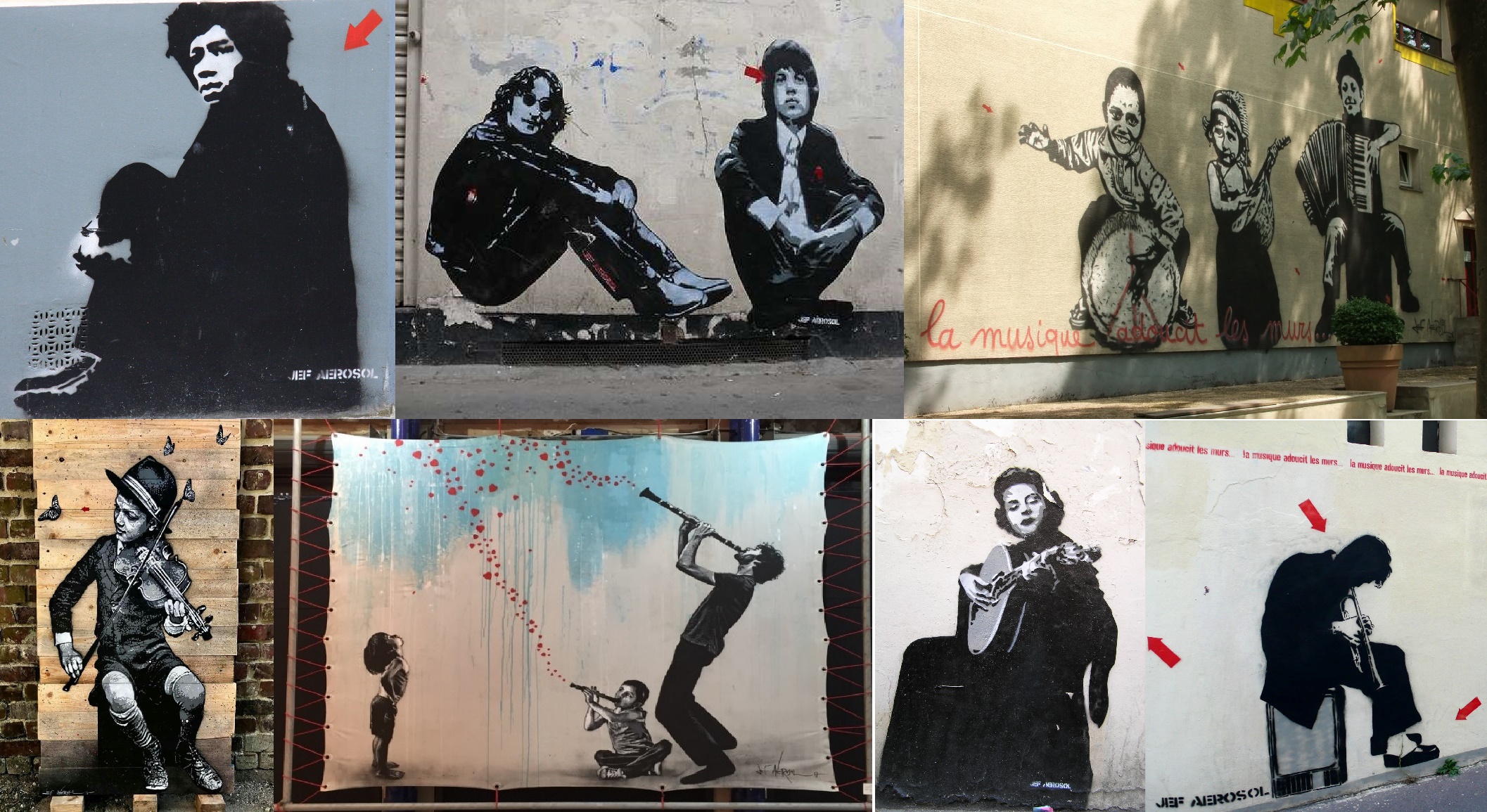 « La Musique adoucit les Murs »
2013
Même les « graffeurs » ont su allier musique et peinture comme en témoigne cet hommage rendu par Jeff AEROSOL(lui-même musicien) à des artistes célèbres et anonymes.                                                              OCTOBRE 2023